Business Services:  What’s Your Team’s Value Proposition?
Presented by 
Joshua Matlock and Jennifer Seavey
Suncoast Workforce – Region 18
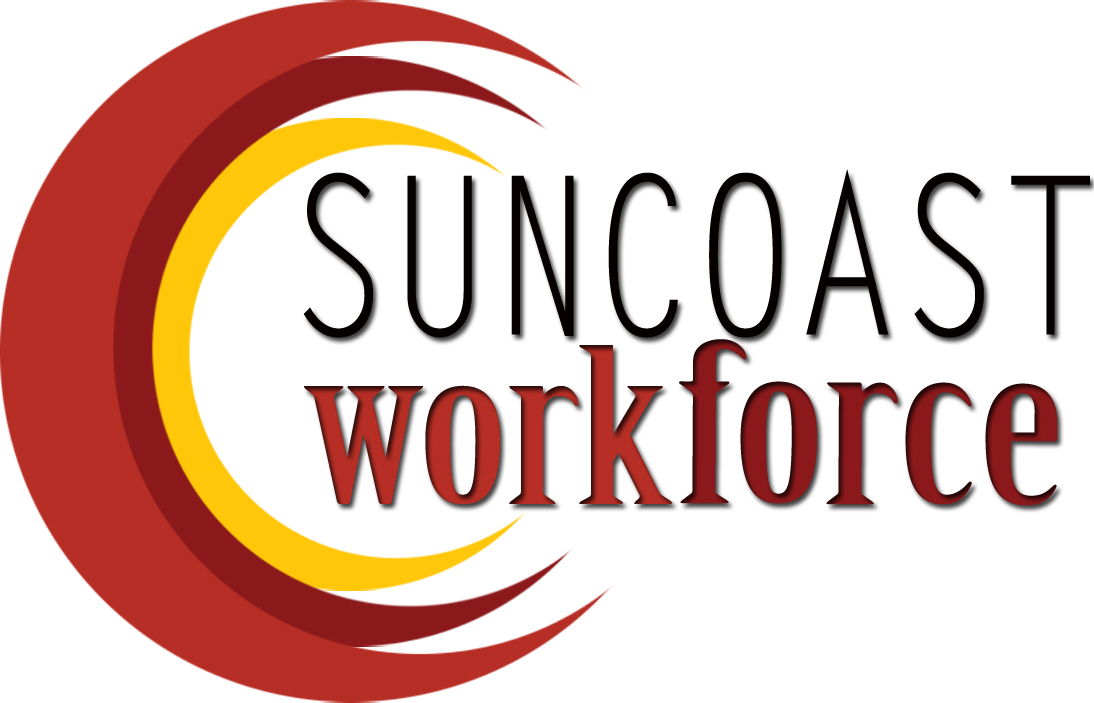 [Speaker Notes: Welcome and introduce ourselves]
EMPLOYERS FACE A COMPLEX & CONFUSING COMMUNITY MIX
Suncoast Workforce Rebranding
OPERATING MODEL

MISSION

VISION 

CORE VALUES
Organizational Model
Workforce
Workforce
Workforce
Service
Service
Service
Products & Services
Customer = Employers
[Speaker Notes: As so many businesses have learned, you can have the best “product” but if there is no market for the product, then our efforts have been wasted.
This model not only provides “products” to its “customers” it also provides services to “customers.” 
These services include training, in addition to selection and assessment and, ultimately successful placement of the “product” with a “customer.”
Along with this new operating model, we knew that we needed to have direction and vision. 

Workforce= People who come through our doors

Services = Recruiting, screening, assessment, work readiness classes, occupational skills training, support services, referral and placement

Product = Job seekers, dislocated workers, social services recipients, veterans, older youth

Customer = area employers (private industry, non-profits, educational institutions, government, schools, organizations, etc).]
Workshop Goals
Review SW’s Service Delivery Model
Define your Business Services value proposition
Communicate your value to your customers
Align your services to deliver your value
What is a Value Proposition?
A promise of the value to be delivered and a belief from the customer of value that will be experienced.

www.wikipedia.com
Elements of a Value Proposition
Target customer
Statement of need/opportunity
Description of your solution
Specific benefits to customer
Short, specific and compelling
[Speaker Notes: In order to achieve results, a value proposition needs to be clear, concise and compelling.  
First there needs to be strong knowledge of your target customer and their needs.
This can be done through research or simply by listing what you already know about your customers.
It includes a description of your solutions to their needs and the specific benefits to the customer by doing business with you.]
Organizational Model
Workforce
Workforce
Workforce
Service
Service
Service
Products & Services
Customer = Employers
[Speaker Notes: Remember, our organizational model?
At Suncoast Workforce we identified our primary customer as the employers in our region.]
Group Activity
10 Minutes -  Work in groups of 4-5

Define your customer = employer
List the specific needs of your customer
List the services you offer to meet these needs
Describe the specific benefits/value
Communicate your value proposition
30 Second Elevator Speech
Return to your groups 
Craft a 30 second elevator speech using the handout as a guide
Be prepared to share
Align Business Services with your Value Proposition
EMPLOYER SOLUTIONS
Three Tiers of Service
Job Order Services
Tier 3 – Standard
Job Opening Publication
Employer
Candidate Referral
Suncoast Workforce
Job Order Services
Recruiting Services
Tier 2 - Partner
Job Opening Publication
Employer
Candidate Referral
Candidate Screening & Assessment
Suncoast Workforce
Interview Scheduling & Coordination
Job Order Services
Recruiting Services
Training Services
Tier 1 – Collaborative Partner
Job Opening Publication
Employed Worker Training
Candidate Referral
Candidate Screening & Assessment
On-the-Job Training
Regional Interest
Suncoast Workforce
Employer
Interview Scheduling & Coordination
Workshop Goals
Review SW’s Service Delivery Model
Define your Business Services value proposition
Communicate your value to your customers
Align your services to deliver your value
How will you use this information?
Questions
Business Services:  What’s Your Team’s Value Proposition?
Presented by 
Joshua Matlock, Director – Business Services
 and Jennifer Seavey, Training Services Supervisor
Region 18 – Suncoast Workforce
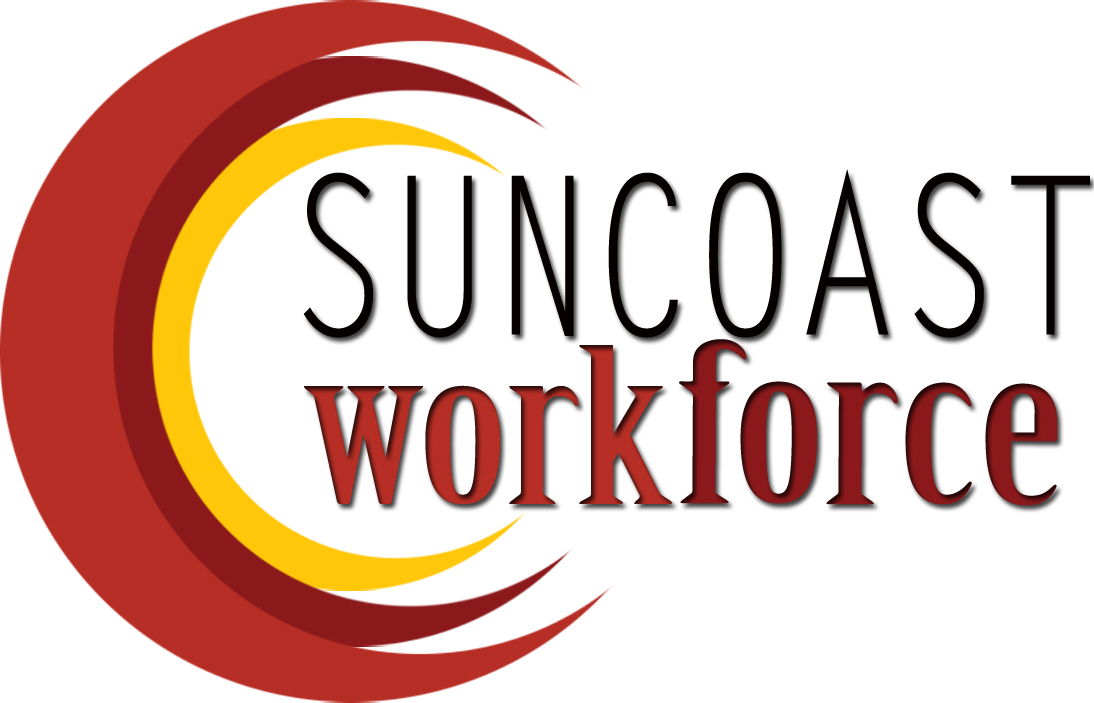